স্বাগতম
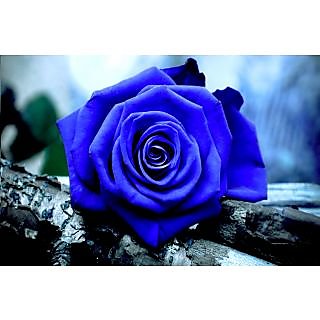 পরিচিতি
আব্দুল  মান্নান
প্রভাষক ইসলামের ইতিহাস ও সংস্কৃতি 
মেহনাজ হোসেন মীম আদর্শ সরকারি কলেজ
০১৭২২৮৮৭৭৫১
a.mannan12818@gmail.com
Youtube:  Getway Easy Education
বিষয় পরিচিতি
বিষয়ঃ ইসলামের ইতিহাস ও সংস্কৃতি (১ম পত্র)
শ্রেণীঃএকাদশ
অধ্যায়ঃ  দ্বিতীয়
সময়ঃ ৬০ মিনিট, পিরিয়ড – ১ম ঘন্টা
পৃথিবীর ইতিহাসে শ্রেষ্ঠ  সংস্কারক  বলা হয় কাকে?
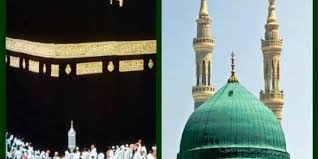 পাঠ শিরোনামঃ-
হযরত মুহাম্মদ (সঃ) এর সংস্কার সমূহ
শিখন ফলঃ-
এই পাঠ শেষে শিক্ষার্থীরা  বলতে পারবে...
হযরত মোহাম্মদ (সঃ) এর
১। সামাজিক সংস্কার
২।অর্থনৈতিক সংস্কার
৩। ধর্মীয় সংস্কার
৪।রাজনৈতিক সংস্কার
৫। সাংস্কৃতিক সংস্কার
সামাজিক  সংস্কারঃ-
মানবতার ভিত্তিতে সমাজ গঠন
নারীদের মর্যাদা দান
দাস- দাসীদের মর্যাদা দান
সমাজে শান্তি প্রতিষ্ঠা
অর্থনৈতিক সংস্কার:-
নীতিসম্মত অর্থ উপার্জনের বিধান
রাজস্ব ব্যবস্থার  প্রবর্তন
ক) আল –গনিমাহ, খ) জাকাত, গ) জিজিয়া,  ঘ) খারাজ, ঙ)আল-ফে  
বায়তুলমাল প্রতিষ্ঠা
কৃষি ও ব্যবসার উন্নতি
একক কাজঃ-
নারী জাতির অধিকার প্রতিষ্ঠায় মহানবী (সঃ) অবদান লিখ।
মহানবী (সঃ) নারীদের প্রতি শ্রদ্ধাশীল ছিলেন।  তিনি  সমাজে নারীদের  অধিকার  প্রতিষ্ঠা করেন। নবী (সঃ) নারীদেরকে পিতা ও স্বামীর সম্পত্তিতে  অধিকার প্রধান করেন। তিনি কন্যা সন্তান হত্যা নিষিদ্ধ ঘোষণা করেন। তোমাদের মধ্যে সেই ব্যক্তি উত্তম  যার প্রথম সন্তান মেয়ে। তিনি পরিবার ও বিবাহ আইন সংশোধন  করে  নারীদের সহধর্মিণীর  আসনে অধিষ্ঠিত  করেন।
ধর্মীয় সংস্কারঃ-
আল্লাহর একত্ববাদ প্রতিষ্ঠাঃ
আল্লাহর সার্বভৌমত্ব প্রতিষ্ঠাঃ
পৌরহিততন্ত্রের অবসানঃ
জন্মান্তরবাদ ধারণার পরিবর্তন ও আখিরাতের ধারণাঃ
সব নবী-রাসুলের প্রতি বিশ্বাসঃ
ইসলামি শরিয়তের শিক্ষাঃ
রাজনৈতিক সংস্কারঃ-
উন্নত জাতি গঠন
সংবিধান প্রণয়ন ও ধর্মের ভিত্তিতে রাষ্ট্র  পরিচালনা
গণতান্ত্রিক শাসন ও ন্যায়বিচার প্রতিষ্ঠা
নিরপেক্ষ পররাষ্ট্রনীতি
অমুসলিমদের অধিকার
দলীয় কাজঃ-
ধনী-গরিব  বৈষম্য দূরিকরণে জাকাত ভিত্তিক  অর্থনীতির গুরুত্ব  বিশ্লেষণ কর।
ইসলামপূর্ব  আরবের সামাজিক অবস্থার সাথে  মহানবী (সঃ)  এর  সামাজিক সংস্কারের তুলনা কর।
সাংস্কৃতিক সংস্কারঃ-
সারসংক্ষেপ
মূল্যায়নঃ-
খারাজ কী?
বায়তুলমাল কী?
মুসলিম রাষ্ট্রে বিচারের  দায়িত্বরত কর্মকর্তাকে কী বলা  হতো?
বাড়ীর কাজঃ-
সংস্কারক  হিসাবে রাসুল (সঃ) এর মূল্যায়ন কর।
বই রেফারেন্স
উচ্চ মাধ্যমিক 
ইসলামের ইতিহাস ও সংস্কৃতি (প্রথম পত্র)
রচনায়ঃ- সহিদুল ইসলাম
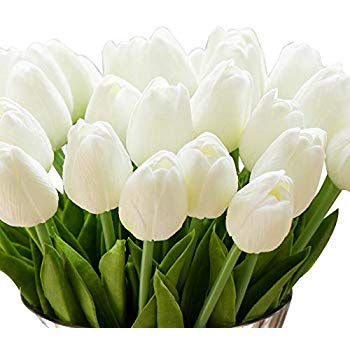 ধন্যবাদ